Державна інспекція навчальних закладів України
СИСТЕМА ЗАБЕЗПЕЧЕННЯ ЯКОСТІ ОСВІТИ
В УМОВАХ ДЕЦЕНТРАЛІЗАЦІЇ
Іван Юрійчук, завідувач сектору моніторингу освіти
Державної інспекції навчальних закладів України
ЛИСТОПАД 2017
Державна інспекція
навчальних закладів
України
Забезпечення
якості освіти
2
Якість освіти - відповідність результатів навчання вимогам, встановленим законодавством, відповідним стандартом освіти та/або договором про надання освітніх послуг
Якість освітньої діяльності - рівень організації, забезпечення та реалізації освітнього процесу, що забезпечує здобуття особами якісної освіти та відповідає вимогам, встановленим законодавством та/або договором про надання освітніх послуг
Державна інспекція
навчальних закладів
України
Забезпечення
якості освіти
3
СИСТЕМА ЗАБЕЗПЕЧЕННЯ ЯКОСТІ ОСВІТИ
Внутрішня система забезпечення якості освіти
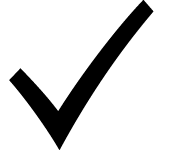 Зовнішня система забезпечення якості освіти
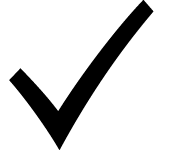 Система забезпечення якості в діяльності органів управління та установ, що здійснюють зовнішнє забезпечення якості освіти
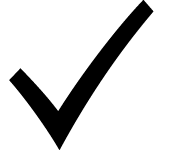 Державна інспекція
навчальних закладів
України
Забезпечення
якості освіти
4
СИСТЕМА ЗАБЕЗПЕЧЕННЯ ЯКОСТІ ОСВІТИ
Внутрішня система забезпечення яості освіти
Зовнішня система забезпечення якості освіти
Система забезпечення якості в діяльності органів управління та установ, що здійснюють зовнішнє забезпечення якості освіти
- стратегія (політика) та процедури забезпечення якості освіти;
- система та механізми забезпечення академічної доброчесності;
- оприлюднені критерії, правила і процедури оцінювання здобувачів освіти;
- оприлюднені критерії, правила і процедури оцінювання педагогічної діяльності педагогічних працівників, управлінської діяльності керівних працівників закладу освіти;
- наявність необхідних ресурсів для організації освітнього процесу;
- наявність інформаційних систем для ефективного управління закладом освіти;
- створення інклюзивного освітнього середовища, універсального дизайну та розумного пристосування;
- інші процедури та заходи, що визначаються спеціальними законами або документами закладу освіти
- стандартизація;
- ліцензування освітньої діяльності;
- акредитація освітніх програм;
- громадська акредитація закладів освіти;
- зовнішнє незалежне оцінювання результатів навчання;
- інституційний аудит;
- моніторинг якості освіти;
- атестація педагогічних працівників;
- сертифікація педагогічних працівників;
- громадський нагляд;
- інші інструменти, процедури і заходи, що визначаються спеціальними законами
- політика та процедури забезпечення якості власної діяльності;
- необхідні ресурси для організації процесів і процедур;
- зовнішній незалежний аудит діяльності (процесів і процедур) відповідних органів і установ
Державна інспекція
навчальних закладів
України
Забезпечення
якості освіти
5
ОРГАНИ ІЗ ЗАБЕЗПЕЧЕННЯ ЯКОСТІ ОСВІТИ
Центральний орган виконавчої влади із забезпечення якості освіти – Державна служба якості освіти
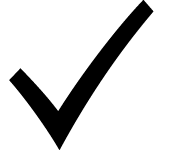 Постійно діючий колегіальний орган у сфері забезпечення якості вищої освіти - Національне агентство із забезпечення якості вищої освіти
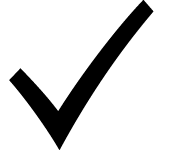 Органи місцевого самоврядування («відповідають за реалізацію державної політики у сфері освіти та забезпечення якості освіти на відповідній території», стаття 66 Закону України «Про освіту»)
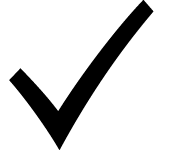 Державна інспекція
навчальних закладів
України
Забезпечення
якості освіти
6
ДЕРЖАВНА СЛУЖБА ЯКОСТІ ОСВІТИ З ТЕРИТОРІАЛЬНИМИ ОРГАНАМИ
проводить інституційний аудит закладів освіти у порядку, затвердженому Міністерством освіти і науки
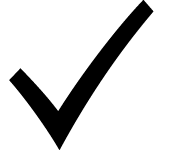 надає рекомендації закладам освіти (крім закладів вищої освіти) щодо організації та функціонування внутрішньої системи забезпечення якості освіти
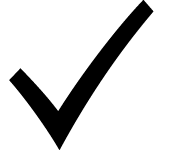 за результатами експертизи затверджує освітні програми дошкільної та загальної середньої освіти (крім типових і тих, що розроблені на основі типових)
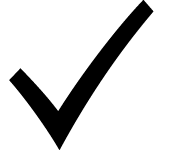 проводить моніторинг якості освітньої діяльності та якості освіти у порядку, визначеному законодавством
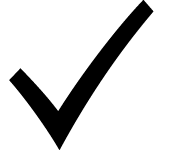 Державна інспекція
навчальних закладів
України
Забезпечення
якості освіти
7
ДЕРЖАВНА СЛУЖБА ЯКОСТІ ОСВІТИ З ТЕРИТОРІАЛЬНИМИ ОРГАНАМИ
акредитує громадські фахові об’єднання та інші юридичні особи, що здійснюють незалежне оцінювання якості освіти та освітньої діяльності закладів освіти (крім закладів вищої освіти), веде їх реєстр
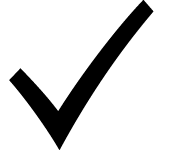 здійснює державний нагляд (контроль) за діяльністю закладів освіти щодо дотримання ними вимог законодавства про освіту
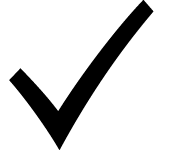 за дорученням Міністра освіти і науки здійснює контроль за дотриманням вимог щодо організації зовнішнього незалежного оцінювання
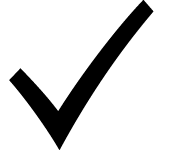 здійснює акредитацію освітніх програм відповідно до спеціальних законів
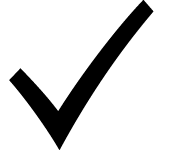 Державна інспекція
навчальних закладів
України
Забезпечення
якості освіти
8
ДЕРЖАВНА СЛУЖБА ЯКОСТІ ОСВІТИ З ТЕРИТОРІАЛЬНИМИ ОРГАНАМИ
бере участь в розробленні Державних стандартів загальної середньої освіти
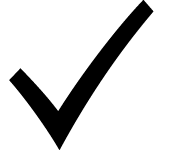 здійснює контроль за веденням обліку дітей шкільного віку в частині реалізації структурними підрозділами місцевих органів виконавчої влади та органів місцевого самоврядування визначених законодавством повноважень
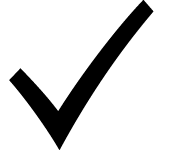 здійснює розгляд звернень громадян з питань, що належать до її компетенції
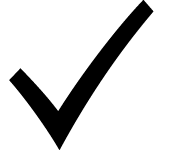 виконує інші повноваження, передбачені законами
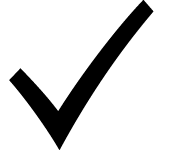 Державна інспекція
навчальних закладів
України
Забезпечення
якості освіти
9
ІНСТИТУЦІЙНИЙ АУДИТ
Комплексна зовнішня перевірка та оцінювання освітніх і управлінських процесів закладу освіти, що проводиться, як правило, один раз на 10 років
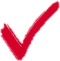 Не є «правонаступником» державної атестації
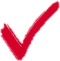 Принципові відмінності будуть враховані під час розроблення відповідного порядку
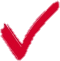 Державна інспекція
навчальних закладів
України
Забезпечення
якості освіти
10
ОСНОВНІ ВІДМІННОСТІ ІНСТИТУЦІЙНОГО АУДИТУ ВІД ДЕРЖАВНОЇ АТЕСТАЦІЇ ЗАКЛАДІВ ОСВІТИ
Державна інспекція
навчальних закладів
України
Забезпечення
якості освіти
11
ГРОМАДСЬКА АКРЕДИТАЦІЯ ЗАКЛАДУ ОСВІТИ
Громадська акредитація закладу освіти
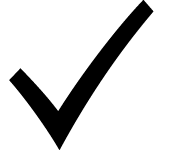 це оцінювання закладу освіти щодо ефективності внутрішньої системи забезпечення якості освіти та забезпечення досягнення здобувачами освіти результатів навчання, передбачених освітніми програмами і стандартами освіти
здійснюється на добровільних засадах за запитом закладу освіти
здійснюється акредитованими в установленому порядку фаховими громадськими об’єднаннями, іншими акредитованими юридичними особами, що здійснюють незалежне оцінювання якості освіти та освітньої діяльності
Заклади освіти, що мають чинний сертифікат про громадську акредитацію закладу освіти, вважаються такими, що успішно пройшли інституційний аудит у плановому порядку
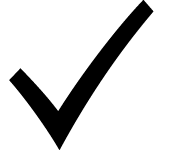 Державна інспекція
навчальних закладів
України
Забезпечення
якості освіти
12
2018
Формування та забезпечення діяльності центрального апарату Державної служби якості освіти
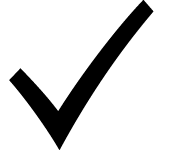 Впровадження «пілотного» проекту щодо забезпечення діяльності територіальних органів Державної служби якості освіти
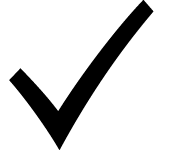 Формування реєстру закладів освіти
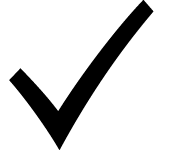 Розроблення графіків проведення інституційного аудиту
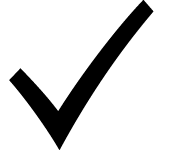 2019
Формування територіальних органів у всіх регіонах
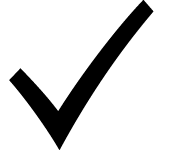 Проведення інституційного аудиту згідно плану
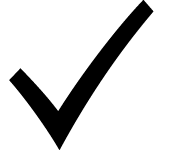 Державна інспекція навчальних закладів України
ДЯКУЮ ЗА УВАГУ!
Іван Юрійчук
Завідувач сектору моніторингу освіти